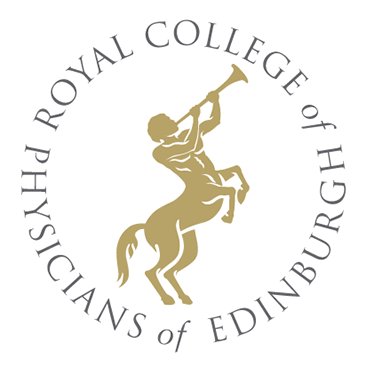 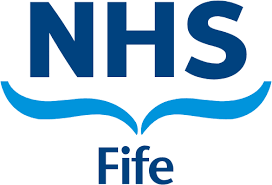 Optimising the use of COVID19 near-patient testing for Acute Medical Admissions
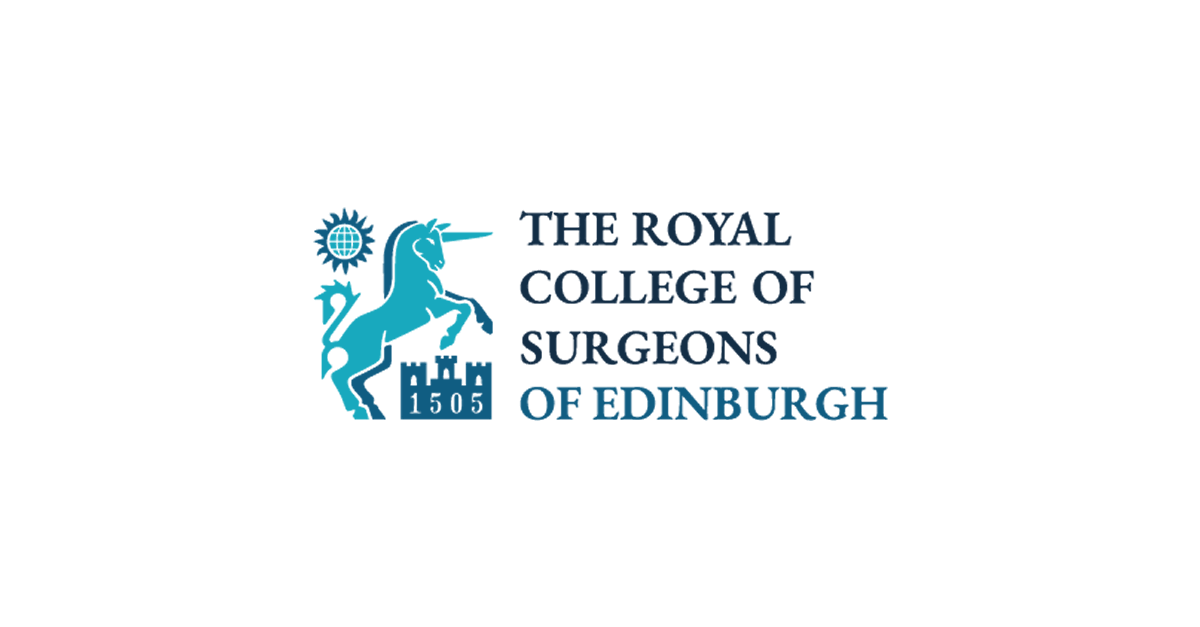 Poster author: Annie Mosley    Authors: Naomi Bulteel, Craig Ferguson
Near-patient testing has been pivotal in facilitating the rapid diagnosis of suspected Covid19 cases in the Acute Admissions setting. Contrary to typical PCR testing (which can take up to 24-48hrs for results), the results from  NPT are available within minutes; this allows for decisive further management, especially important in high turn over admissions units. 

Nevertheless, this method of testing should not be used indiscriminately. Blanket use of NPT is not advised as it encourages unnecessary patient intrusion, as well as it’s implications for increasing workforce pressures and avoidable costs. 
Although the guidance has been expanded to allow greater clinical judgement, it is also important for the clinician to recognise the signs and symptoms that may suggest COVID19 infection so that testing can be done appropriately.
Results:
A total of 237 tests were performed during the 4 week study period. SARS-CoV-2 RNA was detected in 44 samples (18.6%). 
Of these, 39 were tested according to established testing criteria. 

Only 13 patients with confirmed COVID19 were febrile on admission (29.5%). 
35 patients had respiratory symptoms such as  cough or shortness of breath (79.5%)
Gastrointestinal symptoms were frequently reported in confirmed cases, however all patients also had respiratory symptoms.
Method:
A list of patients who had NPT performed from 24/12/21 – 21/01/21 was obtained from laboratory services. Data on demographics, presenting symptoms, clinical observations, laboratory parameters and results of chest imaging were recorded.
Respiratory Sx
Fever
Other: 
Falls 
Confusion 

2 tested 90 days after previous +ve results
3 of the confirmed cases were known to be positive from community testing. 
Of the remaining 5 cases tested out with established criteria, 2 were tested within 90 days of a previously positive result and 1 was tested in the context of a cardiac arrest. The remaining 2 patients presented with chest pain and SOB.
Conclusions: 
1. Utilising the established diagnostic criteria for COVID19 captured 92.9% of positive cases
2. NPT is being performed inappropriately in patients with known COVID19 and within 90 days of a positive result
References: 
The Scottish Government (2020) Governance Policy for the role of Point of Care and Rapid Testing of COVID-19 in Clinical Management, The Scottish Government St Andrew’s House Edinburgh EH1 3DG: The Scottish Government.
Public Health Scotland (2020) COVID-19 Guidance for Secondary Care Settings, Public Health Scotland, ARHAI Scotland:
INTERIM Guidance on COVID 19 /influenza NPTVersion 1.7 Dr C Ferguson Dec 14th 2020
Current NHS Fife established criteria for NPT testing in acute medical admissions